CHÀO MỪNG CÁC THẦY CÔ VÀ CÁC EM HỌC SINH 
THAM DỰ BÀI HỌC
CHƯƠNG IX: DỮ LIỆU XÁC SUẤT VÀ THỰC NGHIỆM
LUYỆN TẬP CHUNG
Em sẽ làm gì trong tương lai
Giáo viên thực hiện:
TIẾT 1 
         Thu thập dữ liệu 
         Lập bảng thống kê
13:37
KHỞI ĐỘNG: Dán lại bảng tên
Để chuẩn bị cho bài học hôm nay, hai bạn Vuông và Tròn đã tìm hiểu và sưu tầm trên mạng internet được rất nhiều ảnh về nghề nghiệp. Sau đó hai bạn phân loại ảnh theo các ngành nghề khác nhau. Tuy nhiên khi dán bảng tên, các bạn ấy đã có sự nhầm lẫn. 
    Em hãy giúp các bạn dán lại cho đúng nhé!
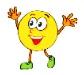 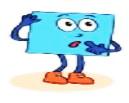 NGHỆ SĨ
KỸ SƯ
2
1
GIÁO VIÊN
BÁC SĨ
3
4
[Speaker Notes: Ảnh ở chế độ chạy tự động khi chuyển slide. GV click để di chuyển bảng tên (4 lần ) (đặt trỏ chuột ở vùng ngoài video)]
NGHỀ NÔNG
NHÂN VIÊN KINH DOANH
5
6
ĐẦU BẾP
CÔNG AN
7
8
[Speaker Notes: Ảnh ở chế độ chạy tự động khi chuyển slide. GV click để di chuyển bảng tên (2 lần )]
CHIA NHÓM
[Speaker Notes: Điền tên học sinh]

[Speaker Notes: Hướng dẫn HS cách tích vào phiếu hỏi]
BẢNG THỐNG KÊ NHÓM .... (Số hs: ....)
[Speaker Notes: Ôn tập lại cho mỗi nhóm và nhóm trưởng cách thống kê]
Bước 1:  Thu thập dữ liệu (5phút)
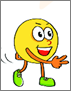 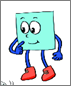 Tròn đến gặp Vuông sau 5 phút
[Speaker Notes: Giáo viên cho HS hoạt động cá nhân hoàng thành phiếu hỏi (5 phút ở bước này)]
Bước 2:  Lập bảng thống kê  (4phút)
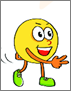 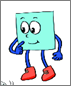 Vuông đến gặp Tròn sau 4 phút
[Speaker Notes: Nhóm trưởng thu phiếu nhóm và cùng phó nhóm tiến hành thống kê kết quả vào phiếu thống kê nhóm]
[Speaker Notes: Chuột phải tại vùng bảng chọn Edit hoặc Open để mở sang Excel. Sửa thông số tại ô nền trắng, ô nền xanh có công thức (cẩn thận kẻo xóa công thức ạ). Biểu đồ bên cạnh bảng thay đổi thì biểu đồ trên slide của PP cũng thay đổi. Thầy cô có thể cho hs xem ngay tại file Excel hoặc Save rồi đóng lại cho hs xem trình chiểu PP.]
TIẾT 2 
         Vẽ biểu đồ
         Phân tích dữ liệu
Biểu đồ nhóm
[Speaker Notes: GV yêu cầu các nhóm dán biểu đồ của nhóm mình trên bảng và cho nhận xét hình thức, tính chính xác của biểu đồ]
[Speaker Notes: Chuột phải tại vùng bảng chọn Edit hoặc Open để mở sang Excel. Sửa thông số tại ô nền trắng, ô nền xanh có công thức (cẩn thận kẻo xóa công thức ạ). Biểu đồ bên cạnh bảng thay đổi thì biểu đồ trên slide của PP cũng thay đổi. Thầy cô có thể cho hs xem ngay tại file Excel hoặc Save rồi đóng lại cho hs xem trình chiểu PP.]
BIỂU ĐỒ LỰA CHỌN NGHỀ NGHIỆP 
TƯƠNG LAI CỦA LỚP  6A
[Speaker Notes: Nếu thay đổi số liệu bảng thống kê mà biểu đồ chưa thay đổi theo thì chuột phải chọn Edit data để PP update theo số liệu từ Excel]
BIỂU ĐỒ LỰA CHỌN NGHỀ NGHIỆP TƯƠNG LAI CỦA HỌC SINH NAM VÀ HỌC SINH NỮ LỚP  6A
[Speaker Notes: Nếu thay đổi số liệu bảng thống kê mà biểu đồ chưa thay đổi theo thì chuột phải chọn Edit data để PP update theo số liệu từ Excel]
Phân tích dữ liệu
1. Công việc nào được nhiều bạn lựa chọn nhất? Nhiều bạn nam lựa chọn nhất? Nhiều bạn nữa lựa chọn nhất?
2, Các bạn nam có xu hướng chọn những công việc nào?
3, Các bạn nữ có xu hướng chọn những công việc  nào?
[Speaker Notes: Giáo viên phát vấn và yêu câu HS trả lời cá nhân. Cho nhận xét, chốt bài]
CẢM ƠN CÁC THẦY CÔ VÀ CÁC EM HỌC SINH 
ĐÃ THAM DỰ BÀI HỌC
HƯỚNG DẪN VỀ NHÀ 
1, ...
2, ...